Perfect  Picnic  Spots in Your Hometown
This project was accomplished due to the  teachers collaboration:

1. Victoria Craciun, Gymnasium no.99 village Truseni, Moldova
2. Margarita Astakhova, Secondary School 8a-3-12, Korolyov, Russia
3. Elena Bogoeva, Petru Movila Lyceum, Chisinau, Moldova
4. Natasha Belozorovici, Gymnasium no.1, Starye Dorogi, Belarus
5. Tariq Mehmood, The Trust High School, Lahore, Pakistan
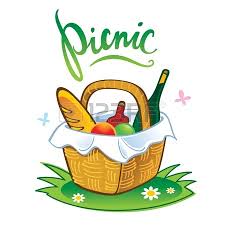 How often do you  to go out for a picnic?
How many picnic spots are there in your hometown? List them., add pictures.
What is the most pleasant place you go out more frequently. Why? 
Have you joined /organized any charity campaign to maintain any of them clean? What were your actions?
How do you raise your community awareness  to maintain those spots clean?
Have you managed to increase the number of environmentally literate visitors?
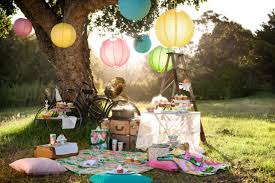 We all love to go for picnics during our holidays. A picnic brings about excitement, exhilaration and breaks the monotony in our lives.
Planning a picnic is fun and entertaining, especially with friends and family. There are many different ways to plan a picnic. 
Picnics are the best way to enjoy the simple pleasure of life and spent time with family and the best friends.
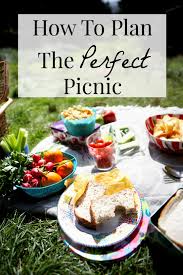 Usually people go out for picnics  when the weather is  fine , every  four seasons of the year. But most of them  enjoy spending  time out-of doors, when it is warm and nice outside. There are o lot of  places for picnics to go  to in every city, town or even village. People   might enjoy their picnics in a park, on the bank of a river, near a lake, in a glade in the nearby forest…
People living in  Kishinau, Moldova, spend their picnics  in parks. The most famous ones are the Dendrarium and the Botanical Gardens, both full of greenery being perfect places for volleyball and badminton.
People living in  Korolyov, Russia, spend their picnics in the “Elk’s Island”Park area, where there is a lake, and they can swim in it.
Starye Dorogi inhabitants, Belarus, like to spend their picnics in  parks too.
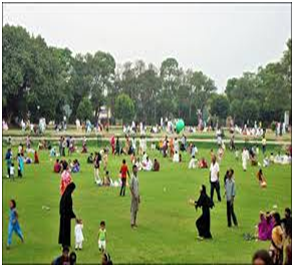 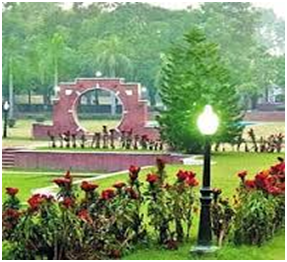 Lahore, Punjab inhabitants (Pakistan)  enjoy their picnics  in
 Bagh e Jinnah and Joyland park.
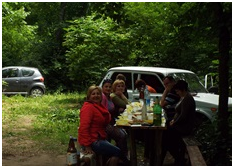 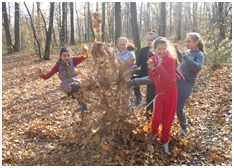 People from village Truseni prefer to spend their holidays outside the village in the nearby forest files. There are plenty of glades full of colorful flowers, blooming from early spring to early autumn.
The most popular picnic area  in  Korolyov, Russia,is their river Klyazma.
In Starye Dorogi,  people also like to have picnics  and walk along  the river,  Solianca  .
The  “Elk’s  Island” Park in Korolyov , Russia.
Budenichi   is the most popular lake in Starye Dorogi, Belarus
The  lake  in  Valea Morilor area,  Chisinau,  Moldova.
2Famous Picnic Spots in Lahore, Pakistan
SOZO WATER PARK  is one of the few water-themed amusement parks in the city. It is a point of interest. There are three pools in this park.
SHALIMAR  GARDEN a perfect place to spend a picnic surrounded by hundreds of fountains throwing up water and a plenty of fruit trees in it.
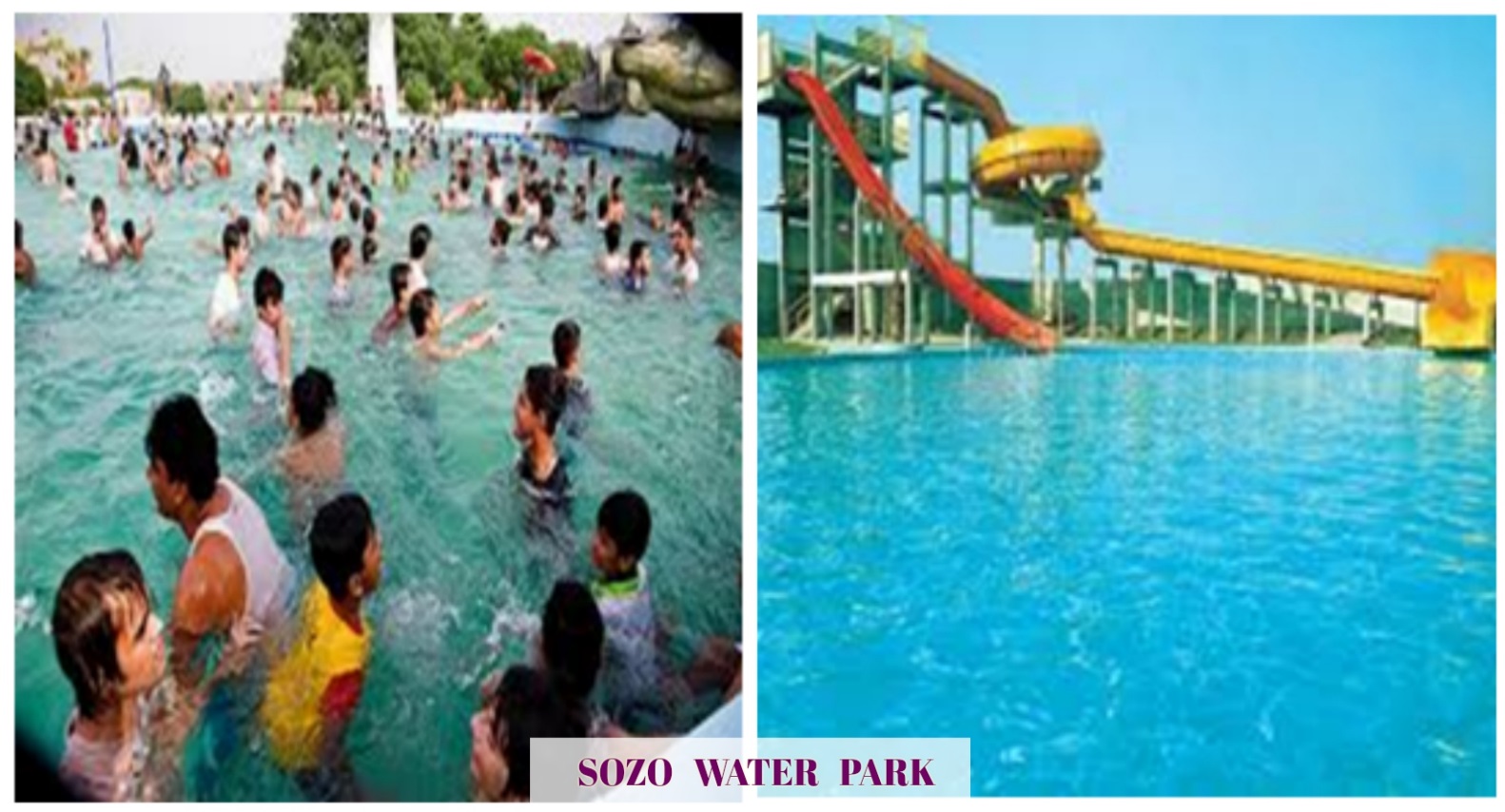 There are a lot of events organized in  Starye  Dorigi  (Belarus)  parks : competitions, karaoke, concerts, exhibitions  and many others during  public holidays.  They have fun, eat ice-cream, play with friends, participate in different  games.
During the winter time picnic spots look like this.
Every living thing has an impact on its environment. Therefore a human impact on the environment is inevitable. By simply existing, all species - including ourselves - will imprint their mark on the world around them. We all try and do our best to become go-green persons. It is known, environmental education starts at home, continue at school and lasts throughout entire life.
To raise pupils’ awarness for maintaing the picnic sports clean, they   participate in or organize  different eco- activities : create posters on environmental  problems, write essays trying to persuade classmates to keep green areas clean.
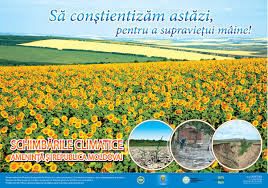 Teachers,  students, school pupils and many adults come to take part in cleaning. They get special equipment: gloves and rubbish bags.
April cleaning up day in Korolyov, Russia.
Subotnik  in Starye Dorogi, Belarus
Despite the measures taken to protect our picnic spots, there are still persons who do dot care about their native places. They don’t clean up and leave rubbish after them. Therefore, pupils together with their  teachers  and different NGO organize charity campaign for cleaning the woods and other places from rubbish
Truseni,  cleaning charity compaign ”Eco Mania” (Moldova)
Kishinau (Moldova), cleaning up the Central Park.
To increase the number of literate visitors, environmental  warning signs are spread in the areas.
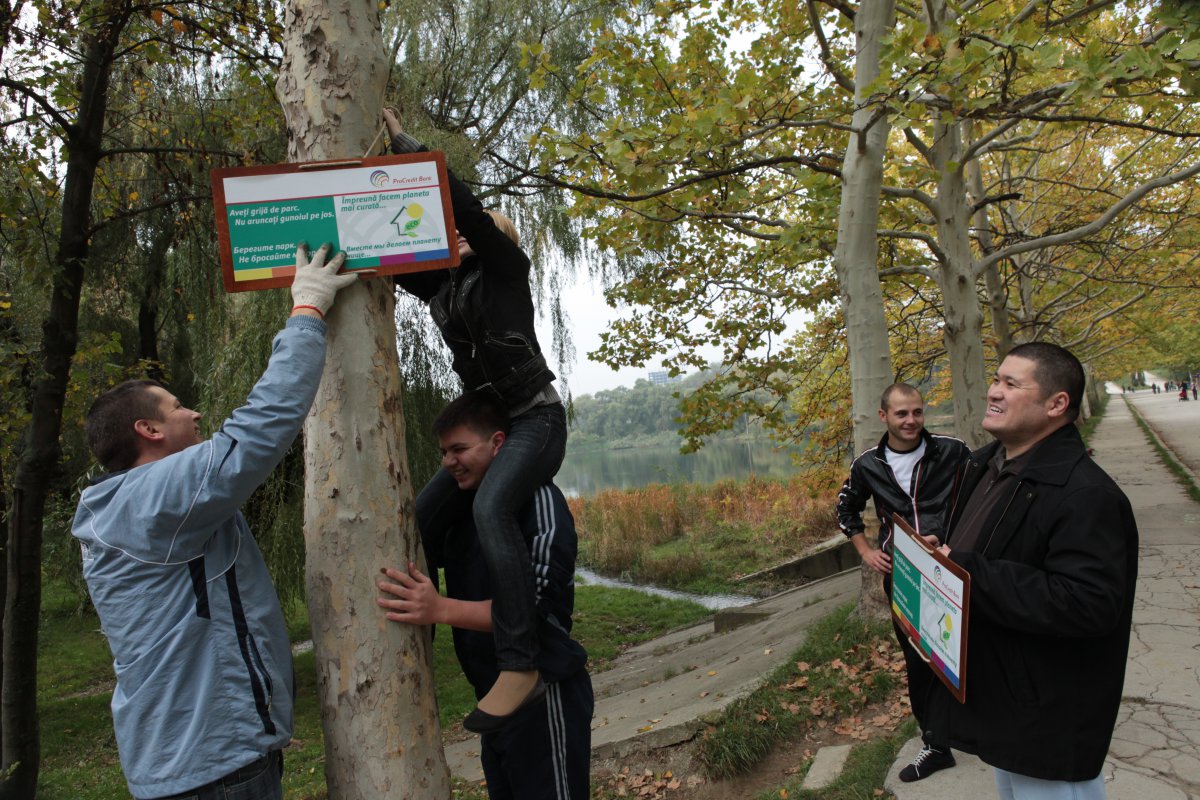 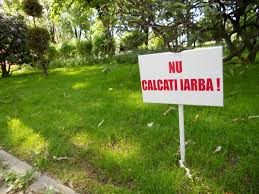